Istituzioni di Diritto pubblico 
Prof. Paolo Zicchittu
Lezione 9 Le Forme di StatoLe forme di Statocontinua dalla lezione precedente
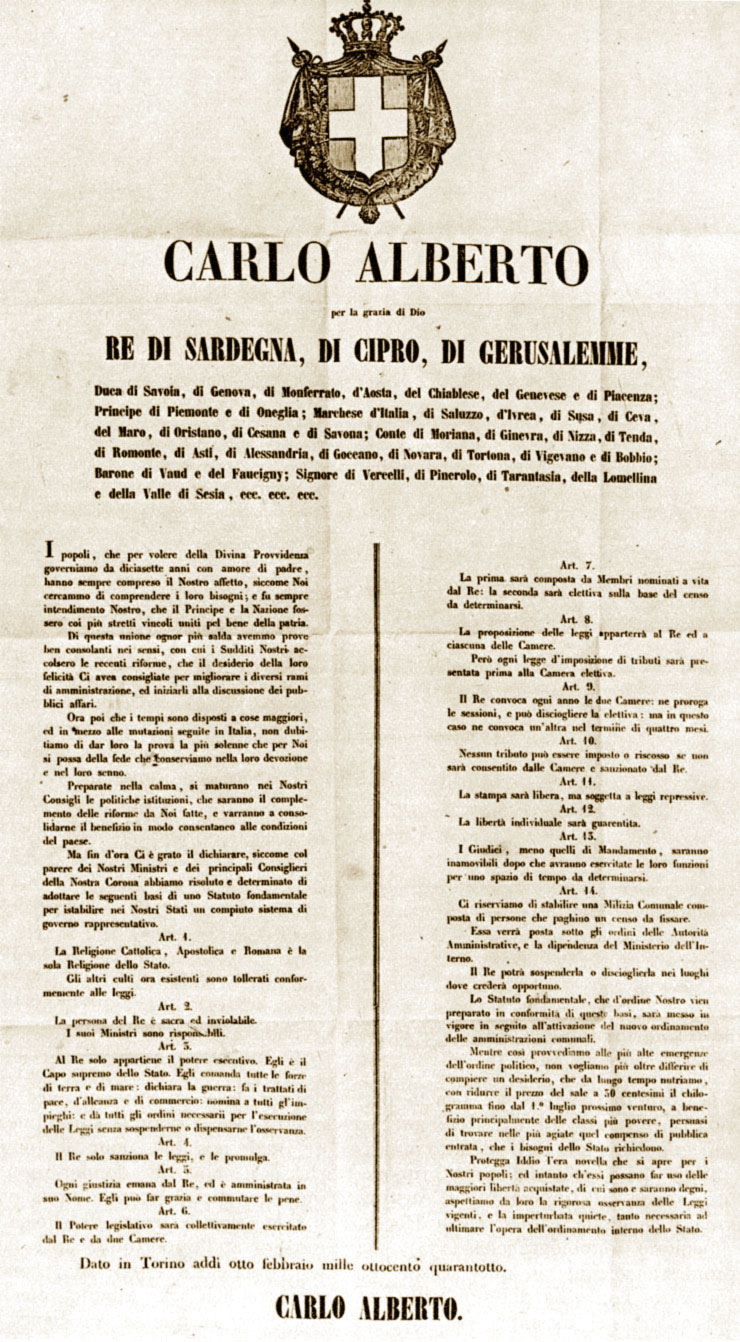 Lo Stato liberale. Lo Statuto albertino (1848)
I sovrani sono obbligati dalla borghesia a concedere delle costituzioni. 

 Potere legislativo: monarca (potere di sanzione) e assemblea elettiva 
Potere esecutivo: monarca (formalmente) e governo. 
Il re regna, ma non governa.  
Potere giudiziario: magistrati indipendenti 

Stato minimo. Lassez faire (Smith)  
Stato monoclasse e su base timocratica 
Nel 1860 nel Regno d’Italia gli aventi diritto al voto erano il 2.2% della popolazione. 
Diritti civili e uguaglianza formale
Tania Pagotto, 27 ottobre 2021
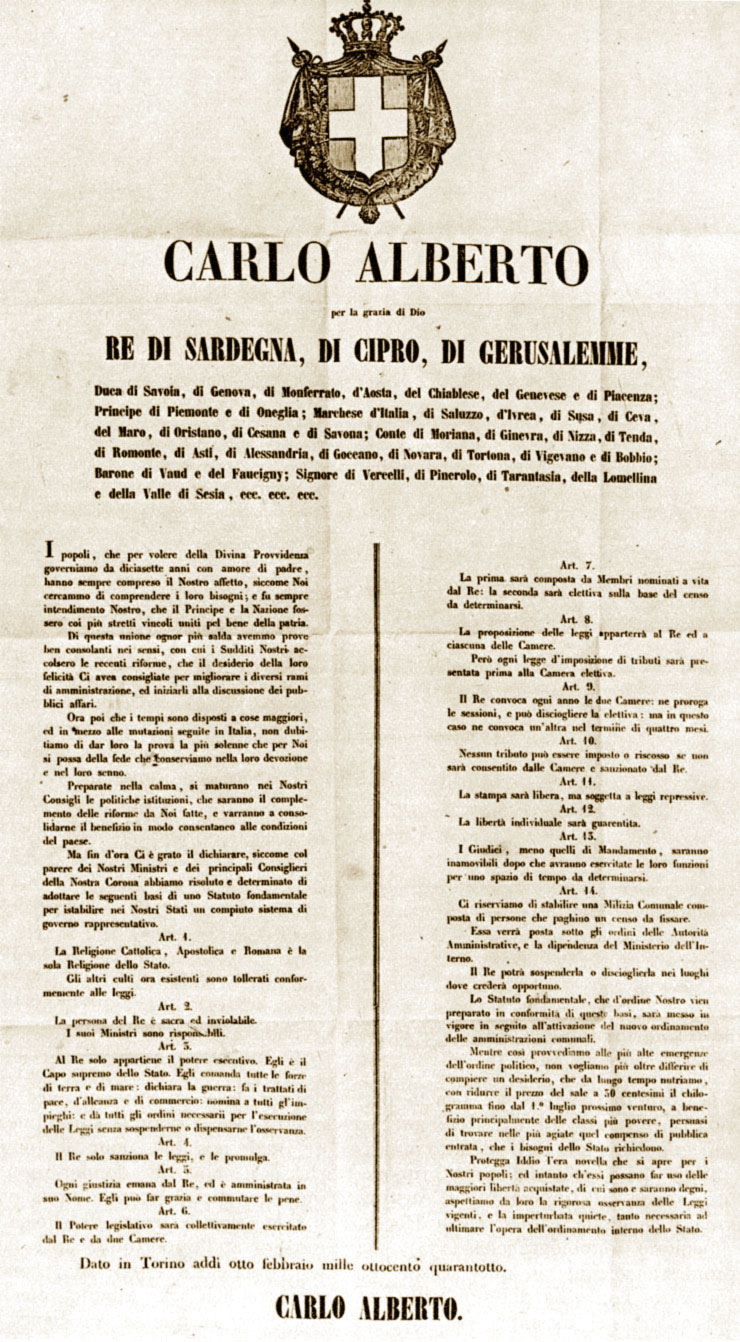 Lo Stato liberale. Lo Statuto albertino (1848)
Che tipo di costituzioni? 
Ottriate 
Patto tra re e popolo 
Forme di governo dualiste 
Flessibili 

Statuto albertino 
Concesso da Carlo Alberto di Savoia nel corso dei moti rivoluzionari del 1848. Monarchia limitata.  
Funzione legislativa: parlamento bicamerale 
Potere esecutivo: Corona 
Magistratura: scarsamente indipendente e controllato dalla Corona
Non c’era l’istituto della fiducia ma i governi sfiduciati erano costretti alle dimissioni.
Tania Pagotto, 27 ottobre 2021
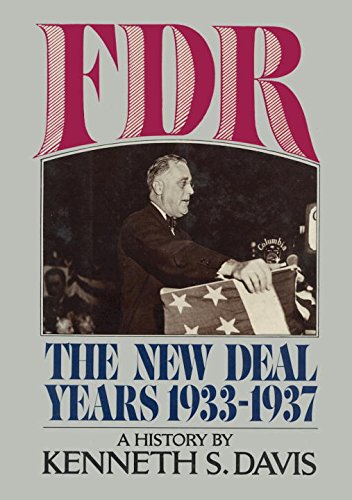 Il New Deal in America…
A fine Ottocento lo Stato liberale entra in crisi 

Sindacati, partiti di massa e diffusione del pensiero socialista 

In Italia: prime riforme di natura sociale e allargamento del suffragio maschile (1918) 

Negli Stati Uniti: New Deal e Keynes. Impensabile per lo Stato liberale (ricordate, era uno STATO MINIMO)
Tania Pagotto, 27 ottobre 2021
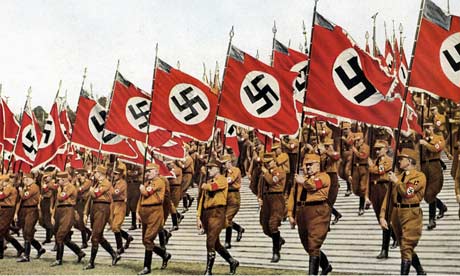 … e lo Stato totalitario in Europa
Nazionalismo (superiorità della razza) 
Partito unico 
Concentrazione del potere nel capo del governo 
Repressione dei diritti associativi e della libertà di stampa 

1922. Dopo la marcia su Roma, Vittorio Emanuele III affida a Mussolini l’incarico di formare un nuovo governo. 
1923. Legge Acerbo. 
Seguono le leggi fascistissime.
Tania Pagotto, 27 ottobre 2021
Lo stato democratico-sociale
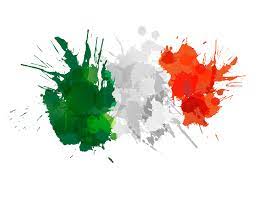 Dopo la Seconda guerra mondiale, i principali ordinamenti occidentali accolgono un nuovo assetto di rapporti tra cittadini e stato. 
Nuovi fini per l’azione dello Stato.  

Stato imprenditore 
Stato prestatore di servizi 
Stato finanziatore 

Spesa pubblica 
Abbandono della mano invisibile in favore dell’attuazione dell’uguaglianza sostanziale
Tania Pagotto, 27 ottobre 2021
Lo stato democratico-sociale
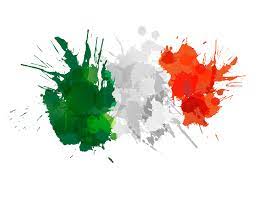 Non solo diritti civili, ma anche politici e sociali 

I tre poteri + indirizzo politico (vero motore!) + PP.AA. + funzioni di garanzia 

Nuove costituzioni: 1948 Italia, 1949 Germania… Modelli per le altre Carte. 

Superiorità della Costituzione  
Rigidità  
Pluralismo politico e sociale 
Inviolabilità dei diritti fondamentali 
Tutela delle minoranze 
Equilibrio tra poteri dello stato
Tania Pagotto, 27 ottobre 2021